DKNOG General Meeting 2019
IRC channel: #DKNOG
Server: irc.oftc.net

https://dknog.dk/about/irc-channel-guidelines/
Join the fun.
Report from the board
The past year we …
Registered the DKNOG association as a legal entity. 
CVR-number
Got our own bank account
now we’re finally completely independent from PROSA.
Signed with an accountant to fullfil legal requirements
Quarterly VAT-reports 
Annual financial statements

Had an AWESOME DKNOG9!
DKNOG 9 in review
Same venue and format as DKNOG8
Park Inn by Radisson
Two-day single-track format
Broke attendee records – again!
Great participant feedback
This year we gave away ten free student tickets.

Separate organizers committee and programme committee.

Huge thanks to all the volunteers making DKNOG 9 happen!
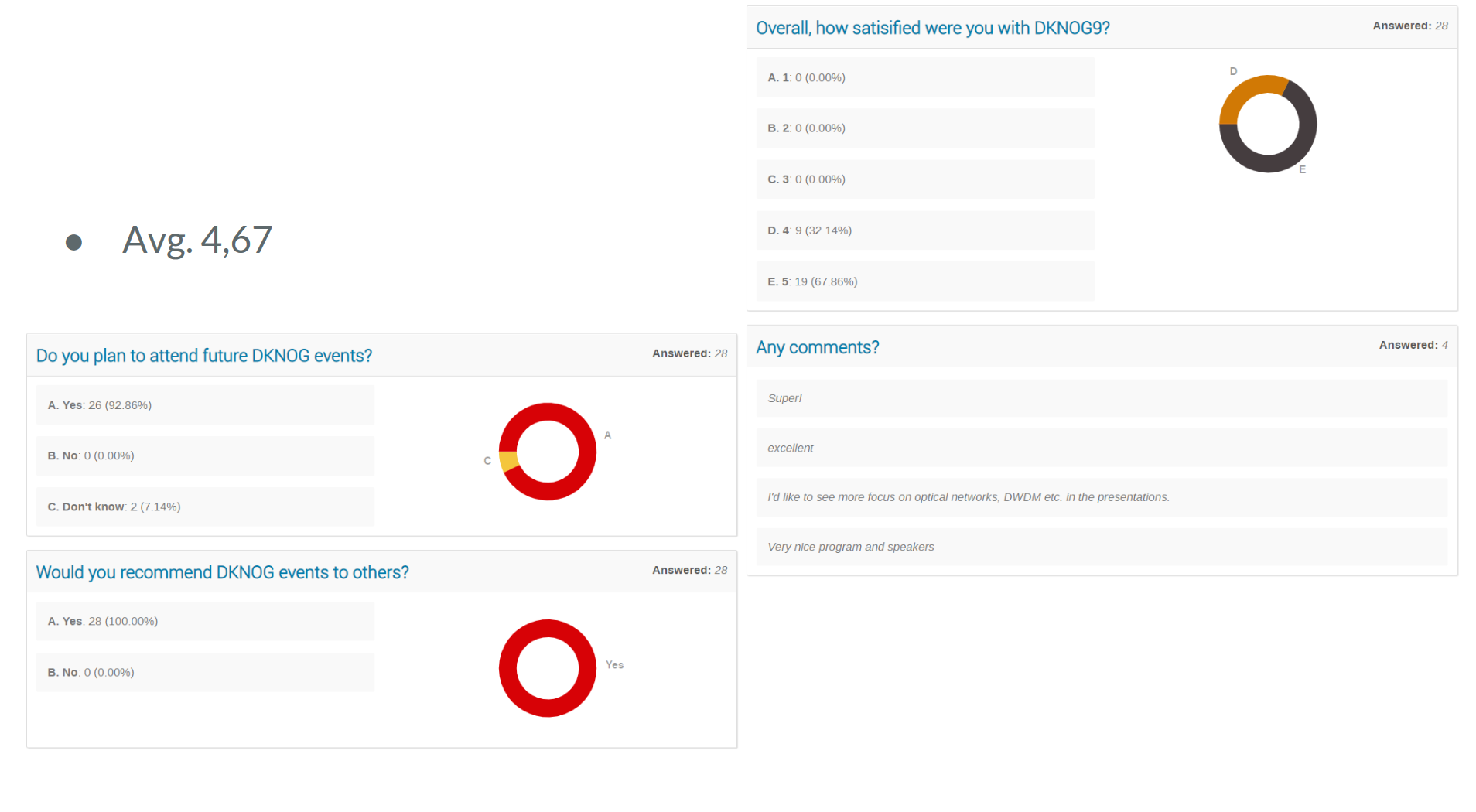 Overall feedbackDKNOG9
Financial report
DKNOG9 cashflow
IRC channel: #DKNOG
Server: irc.oftc.net

https://dknog.dk/about/irc-channel-guidelines/
Join the fun.